GOD
GOD
[Speaker Notes: Problem of Christian relationships
God regulated them… 

Today – feel the need to CHANGE things –]
Reading Ephesians
Relationships – ch. 5 - 6
[Speaker Notes: Reading Ephesians – our reading schedule this last week ( June 2015).

Put off the OLD MAN --  put on the NEW MAN – ch. 4:17f … 
YET – ch. 5 speaks of continued relationships --]
Relationships
Wives - Husbands 
 Children – Fathers
 Slaves – Masters
[Speaker Notes: Eph. 5:23f…   
Wives - Husbands 
 Children – Fathers
 Slaves – Masters

  YET – we read Gal. 3:26-29..]
“There is neither Jew nor Greek, there is neither slave nor free, there is no male and female, for you are all one in Christ Jesus’.
GOD
GOD
[Speaker Notes: Gal. 3:26f… 
There is neither Jew nor Greek, there is neither slave nor free, there is no male and female, for you are all one in Christ Jesus. 

HOW reconcile such with the reading in Eph.?  

Speaking of DIFFERENT relationships…
  IN CHRIST – our relationship with God.]
God
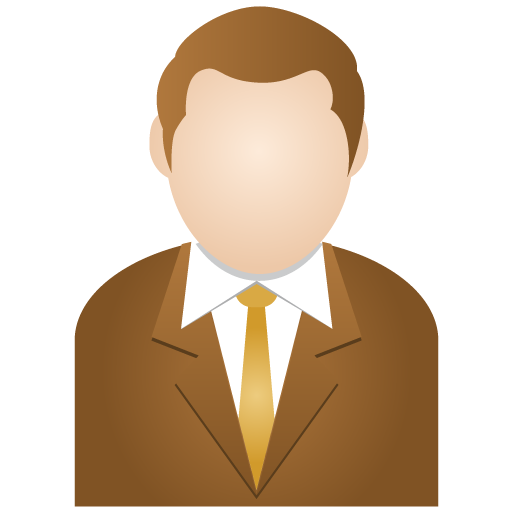 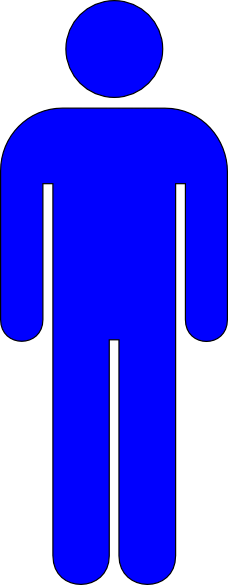 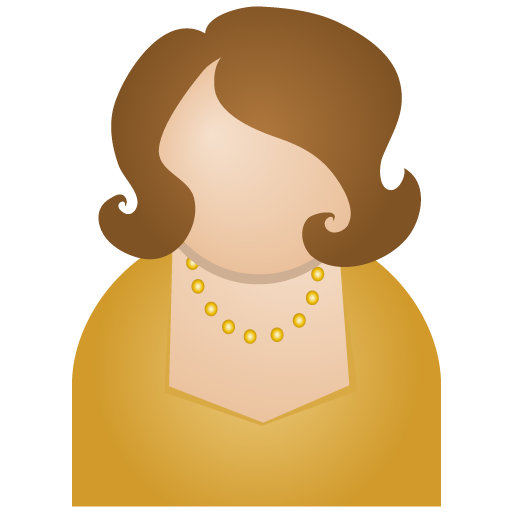 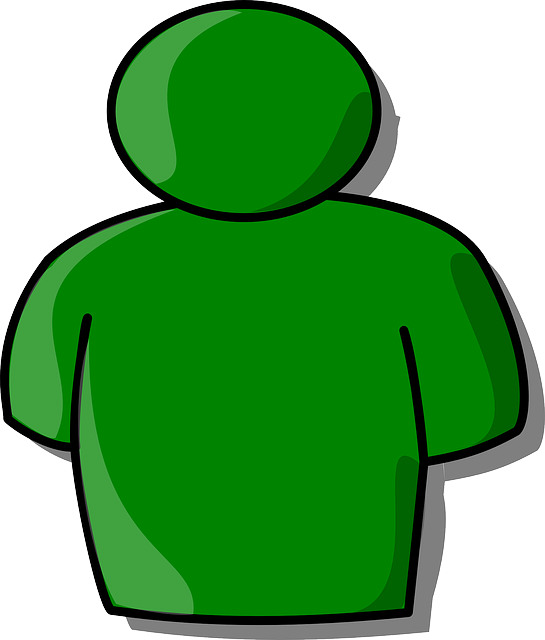 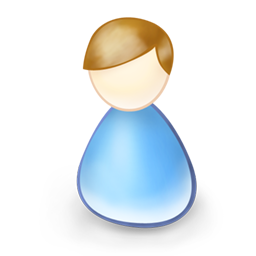 [Speaker Notes: All ‘one’ in Christ – in our relationship with GOD..  

 YET – in our worldly relationships.. There is yet order and roles.]
God
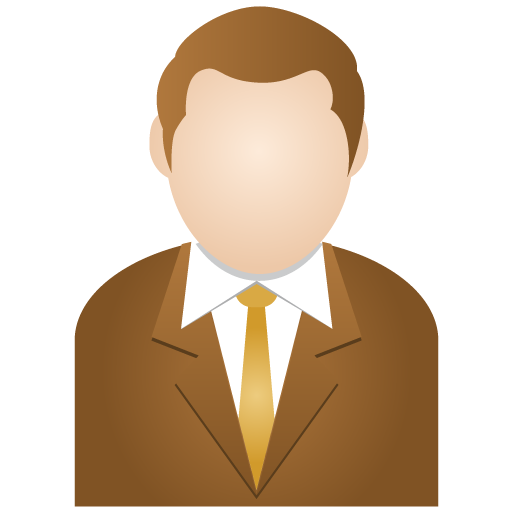 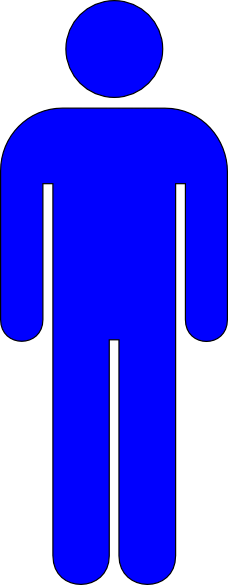 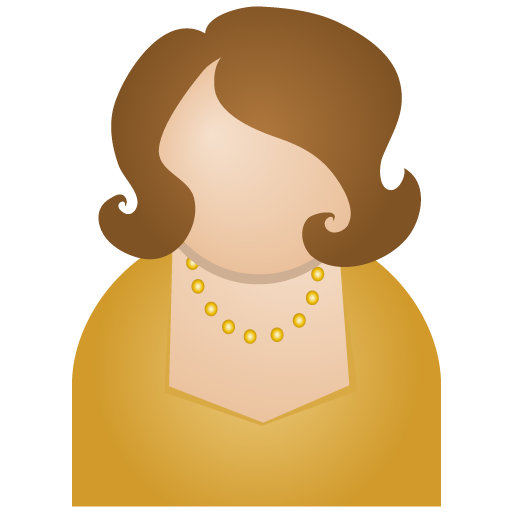 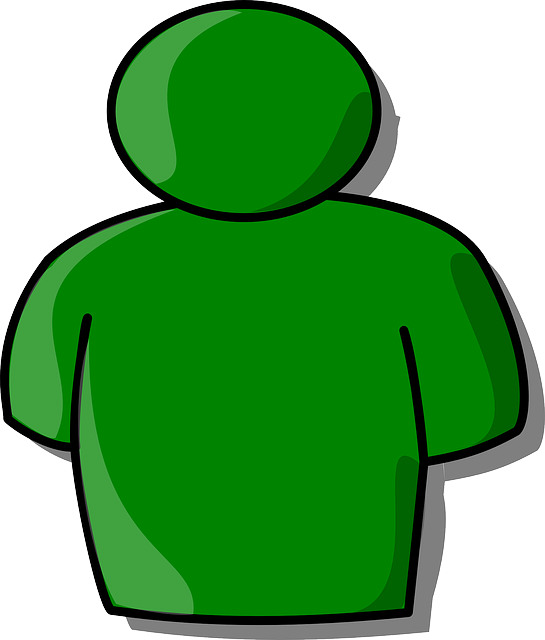 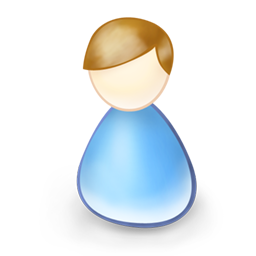 [Speaker Notes: Wife – Husband –
Child – Father
Slave – Master

  Hence 2 Cor. 5:17 – in Christ, a new creation in relationship to God…]
2 Cor. 5:17
Therefore, if anyone is in Christ, he is a new creation. The old has passed away; behold, the new has come
[Speaker Notes: 2 Cor. 5:16-17
From now on, therefore, we regard no one according to the flesh. Even though we once regarded Christ according to the flesh, we regard him thus no longer. 
	17 	Therefore, if anyone is in Christ, he is a new creation. The old has passed away; behold, the new has come.  

 YET 1 Cor. 7:17-24]
1 Cor. 7:17-24
Each one should remain in the condition in which he was called.  (vs. 20).
[Speaker Notes: 1 Cor. 7:17-24
‘condition’ in which are called…  
NOT remain in ‘unrighteous’ jobs / relationships…  immoral ‘jobs’, immoral relationships,…

God regulated even the godly relationships… 

-->  Philemon –]
Slave - Master
Philemon – Onesimus
 “…longer as a bondservant but more than a bondservant, as a beloved brother” (16)
[Speaker Notes: Philemon / Onesimus..
Run away slave – return to master.. 
BOTH in the LORD…  brothers..

16 - No longer as a bondservant but more than a bondservant, as a beloved brother – especially to me, but how much more to you, both in the flesh and in the Lord.. 

 Hence, regulated relationships and how we are to conduct ourselves in the LORD]
Wives
Submit – 22, 24
 Respect -- 33
[Speaker Notes: In such regulated relationships, specific regulations are addressed to EACH party. 
EACH party is responsible for adherence to those specific duties. 
Wife is NOT responsible for husband’s compliance…  likewise slave / masters,  children / fathers.
A quick look at the wife responsibilities:  
Wives – Eph.. 5
Submit – 22, 24
Respect – 33

 Husbands]
Husbands
Love – 28, 33
 AS ‘self’ – 28,33
 AS Christ - church
[Speaker Notes: Husbands – 
 Love – 28, 33
 AS ‘self’ – 28,33
 AS Christ - church

 Children]
Children
Obey – 6:1
 Honor – 6:2
[Speaker Notes: Children –  ( old enough to be believers here… )
 Obey – 6:1
    even Jesus did – Luke 2:51 And he went down with them and came to Nazareth and was submissive to them. And his mother treasured up all these things in her heart. 

 Honor – 6:2

 Fathers]
Fathers
‘Bring up’ – 
 nurture & admonition
 IN THE LORD
NOT provoke to anger
[Speaker Notes: Fathers – 
 ‘Bring up’ – 
 nurture & admonition
 IN THE LORD
NOT provoke to anger

 Slaves]
Slaves
Obey – 
As unto the LORD
[Speaker Notes: Slaves … 
 Obey – 
As unto the LORD

 Masters]
Masters
Same thing
 Remember the LORD
 Stop threatening
[Speaker Notes: Masters – 
 Same thing
 Remember the LORD
 Stop threatening

YET  One in CHRIST – children of God…]
Children of God
for in Christ Jesus you are all sons of God, through faith. For as many of you as were baptized into Christ have put on Christ.
[Speaker Notes: Gal. 3:26-29 – ONE IN CHRIST

for in Christ Jesus you are all sons of God, through faith. For as many of you as were baptized into Christ have put on Christ.]